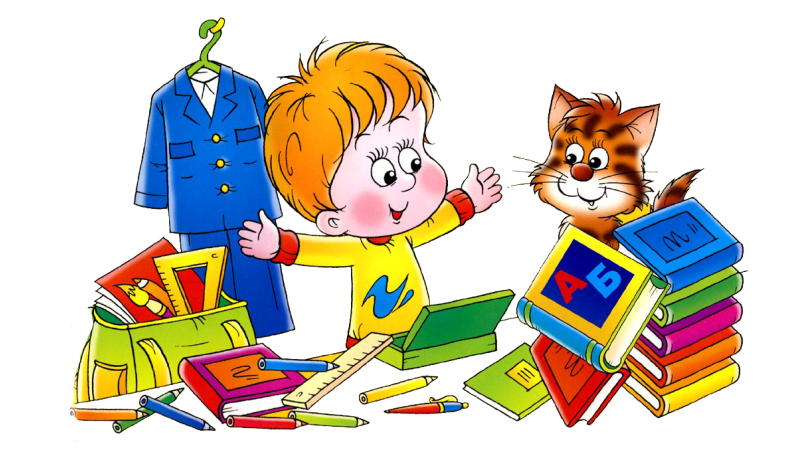 Подготовка ребёнка к школе
Подготовка ребенка к школе
Готовность ребенка к обучению в школе – самая важная тема в период дошкольного детства.
Определим…
Подумаем…
Обсудим…
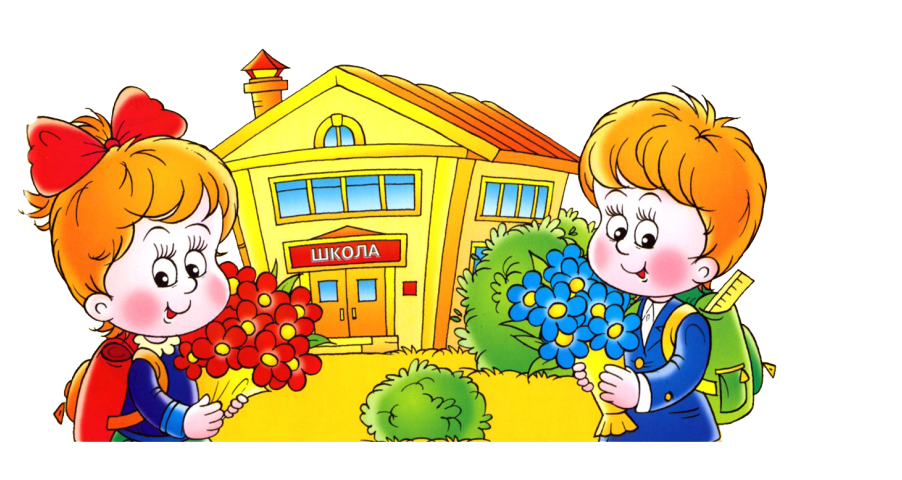 Успешный ученик…
- Способный к усвоению образовательной программы, предлагаемой школой;
- Получающий высокие школьные отметки;
- Способный использовать полученные знания в жизни;
- Положительно относящийся к школе;
- С позитивной самооценкой;
- Имеющий хорошее психическое и физическое здоровье;
-Имеющий хорошие  взаимоотношения с учителем и 
одноклассниками;
Успешность ученика – это не только
 показатель  высоких результатов, не только 
положительная оценка учителя, но и позитивная 
самооценка и самоощущение самого ребёнка.
Физическая готовность
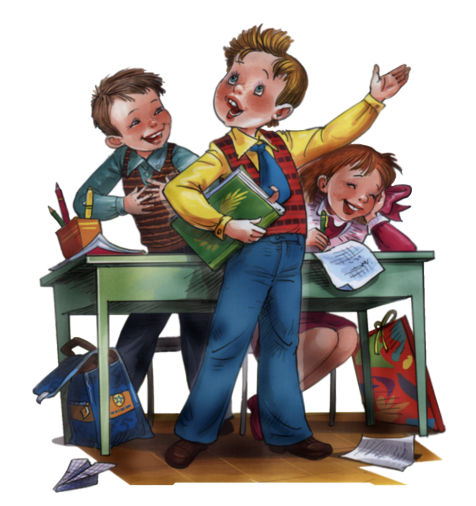 Психологическая готовность
Интеллектуальная готовность
Коммуникативная готовность
Необходимый уровень развития речи и мелкой моторики
Физическая готовность определяется::
Физическим развитием,   которое соответствует  возрасту ребенка. 
Физическое развитие включает:
Антропометрические и    биометрические показатели            (рост, вес, окружность                  грудной клетки, состояние осанки и т.д.).
Физические качества (выносливость, ловкость, быстроту, силу, гибкость, равновесие).
Психологическая готовность:
психологические черты, присущие школьнику;
желание стать школьником;
выполнять серьезную деятельность – учиться.
Интеллектуальная готовность:
развитие внимания, памяти;
сформированные мыслительные операции анализа, синтеза, обобщения, установление закономерностей, пространственного мышления;
умение устанавливать связи между явлениями и событиями;
делать простейшие умозаключения на основе      аналогии.
Коммуникативная готовность
Умение ребёнка подчинять своё поведение законам детских групп и нормам поведения, установленным в классе.
Коммуникативная готовность
Волевая готовность
- Научить ребёнка доводить начатое дело до конца (умение длительно выполнять не очень привлекательную работу).
Развитие речи
Чтение книг.
Краткое изложение прочитанного.
    Это приучает ребёнка анализировать смысл книги и делает его речь связанной, закрепляя в разговорном словаре новые слова.
Мелкая моторика
Развитие силы руки, её ловкости.
Формирование умения правильно удерживать орудие письма.
Последовательно менять тонус мускулатуры руки.
Спасибо за внимание!
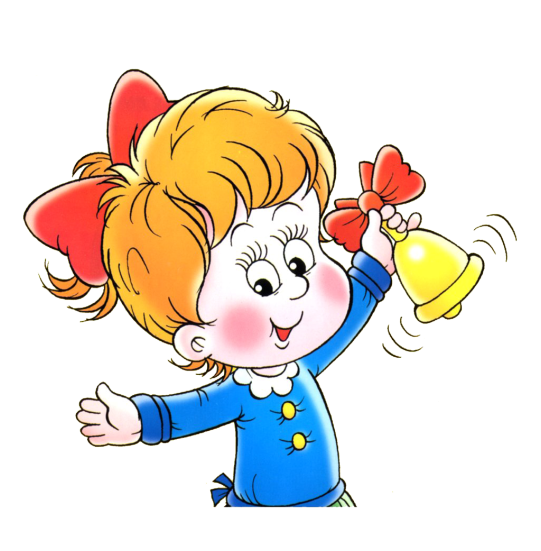